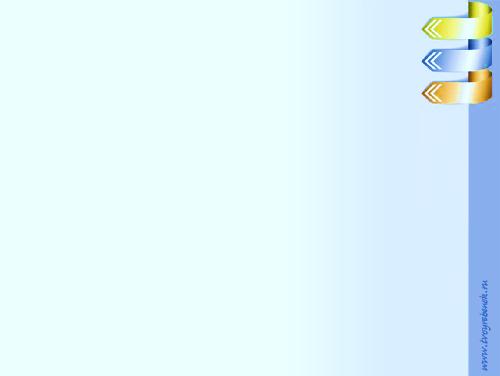 Особенности организации
учебно-воспитательного 
процесса с использованием нового
образовательного оборудования
Жигулина Ольга Геннадьевна
учитель начальных классов ГБОУ ООШ №9
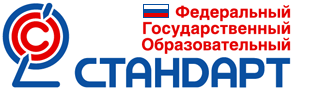 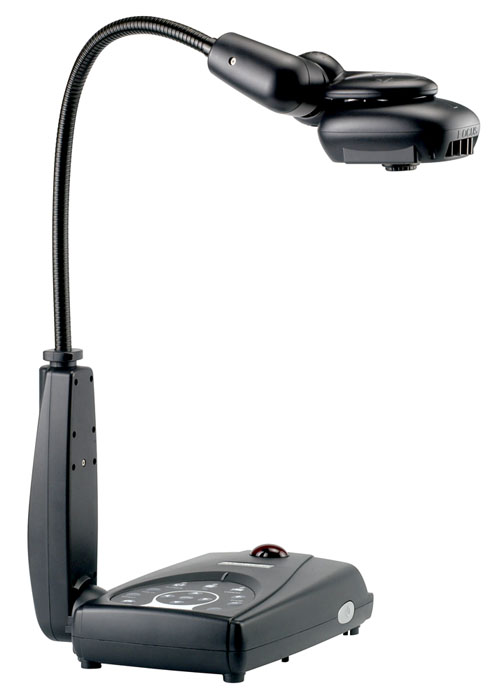 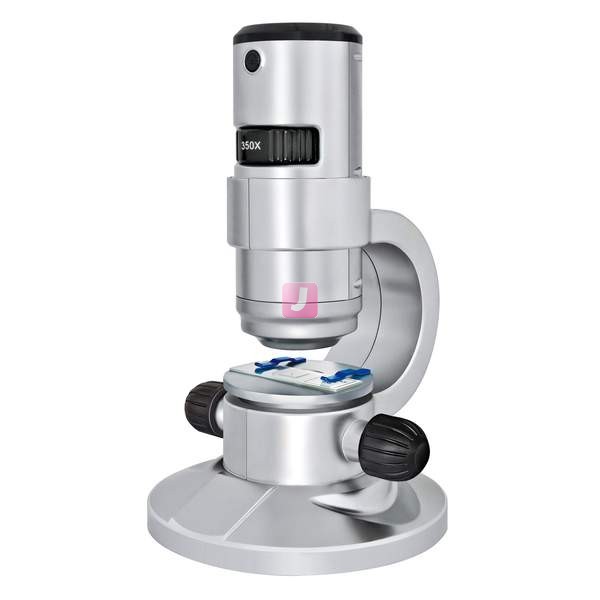 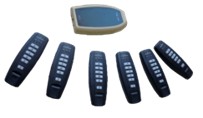 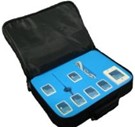 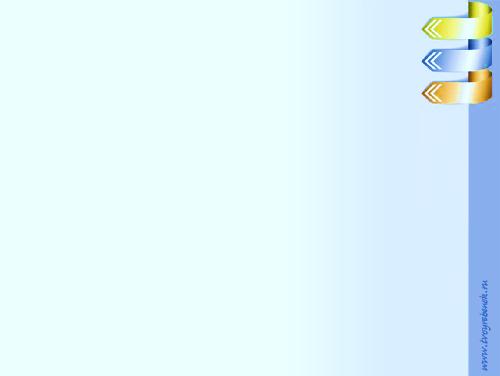 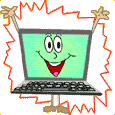 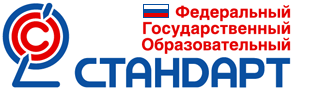 Требования ФГОС
Воспитание и развитие качеств личности учащихся, отвечающих требованиям информационного общества, инновационной экономики; достижение личностных, предметных и метапредметных результатов освоения основной образовательной программы общего образования с использованием средств информационно-коммуникационных технологий (ИКТ). 

Поэтому появилась необходимость оснащения учебных кабинетов высокотехнологичным учебным оборудованием на базе цифровой техники.
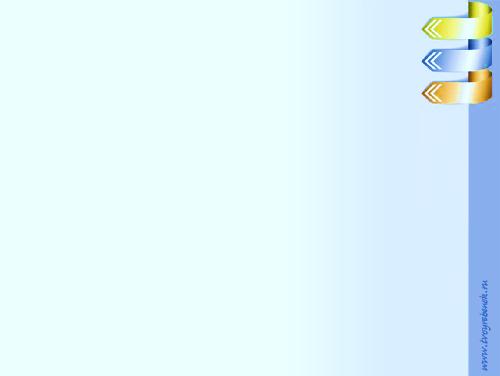 СССО
Современная система средств обучения
Современная система средств обучения (СССО) – это совокупность взаимосвязанных и взаимодействующих традиционных и инновационных средств обучения, которая интегрирует и функционально обеспечивает все уровни информационно-образовательной среды и обеспечивает выполнение требований ФГОС.
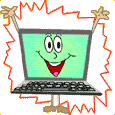 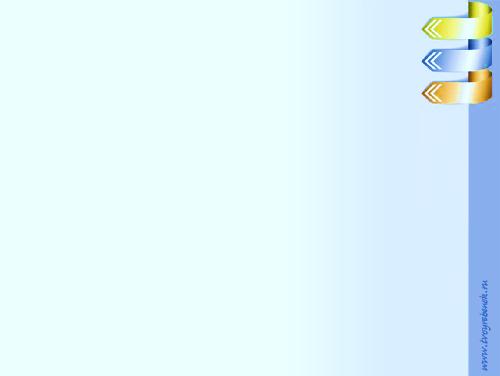 Формирование информационно-образовательной
среды образовательного учреждения
Достижение планируемых результатов 
всеми обучающимися
Интерактивные средства обучения
Использование современных образовательных 
технологий деятельностного типа
Организация эффективной самостоятельной работы 
обучающихся
Эффективное использование учебного времени.
Выявление и развитие способностей обучающихся
www.themegallery.com
Company Logo
Профессиональная подготовка педагогов
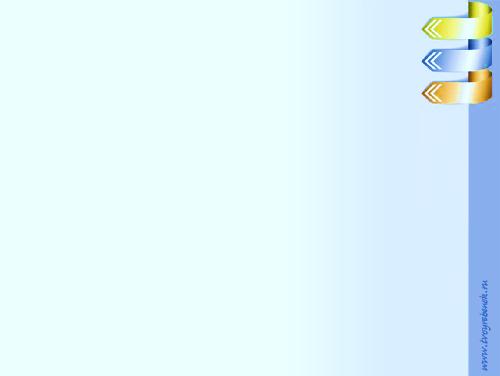 2
Мастер-класс на базе ГБОУ ДПО ЦПК «Ресурсный центр» г.о. Новокуйбышевск
1
Курсовая подготовка на базе ГБОУ ДПО ЦПК «Ресурсный центр» г.о. Новокуйбышевск.
Получение сертификата
3
Организация и проведение семинара по использованию современного лабораторного оборудования руководителем ВТГ
4
Организация и проведение учителями-тьюторами «Мастер-класс»
www.themegallery.com
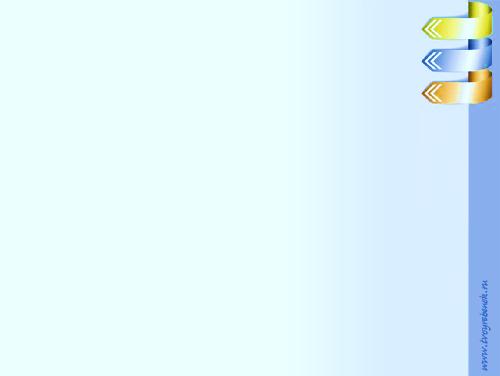 Система контроля
 и мониторинга 
качества знаний PROClass
ИНТЕРАКТИВНОСТЬ – способствует созданию атмосферы доверия, открытости на уроке
Это инструмент для проведения текущего, урочного и итогового контроля знаний и мониторинга образовательных достижений обучающихся. PROClass – это программно-аппаратный комплекс, включающий программное обеспечение, устанавливаемое на персональный компьютер и комплект оборудования, состоящий из приемника сигналов и беспроводных пультов для ответа на вопросы педагога.
УДОБСТВО – легко и быстро осваивается, просто в эксплуатации, повышает эффективность работы педагога
УСПЕХ – все уч-ся могут отвечать, даже те, которые стесняются; проверяет и автоматически выставляет объективную оценку
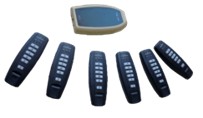 PROClass
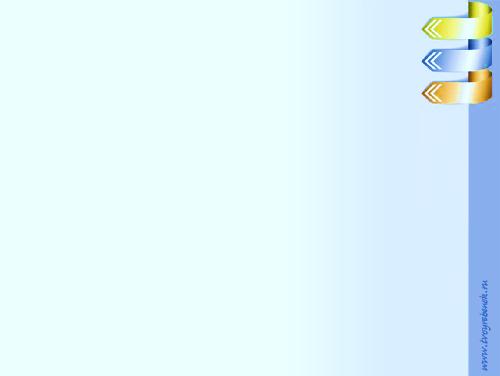 2
Создание своей методической копилки. Разработка тестов
1
3
Использование тестов из программного обеспечения
Режим «Блиц» удобно применять во внеурочной деятельности
4
Режим «Задать вопрос» не требует предварительной подготовки
www.themegallery.com
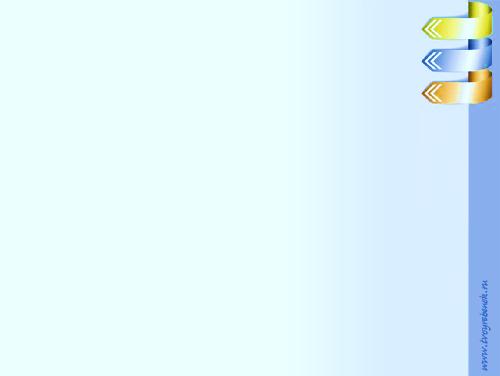 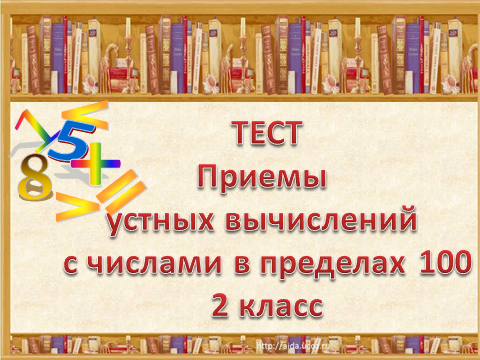 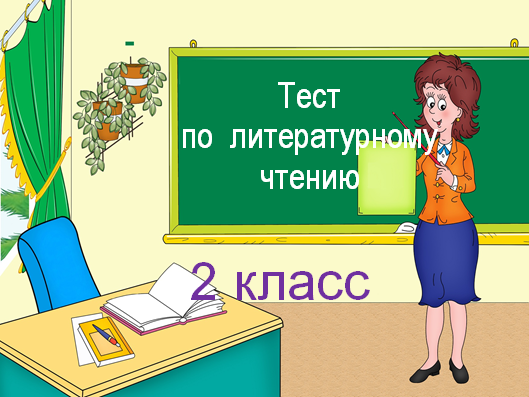 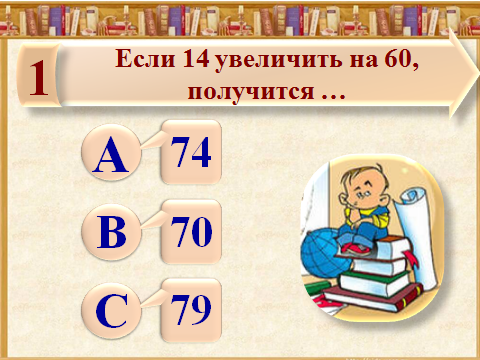 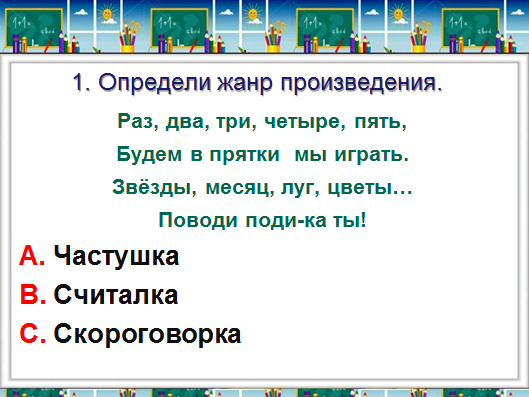 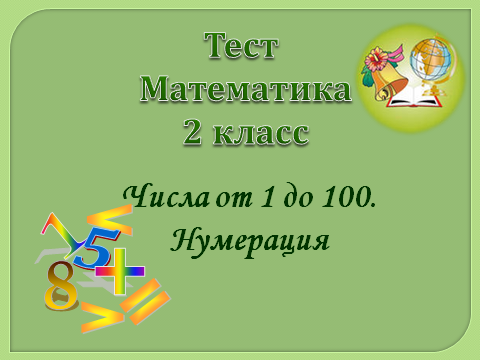 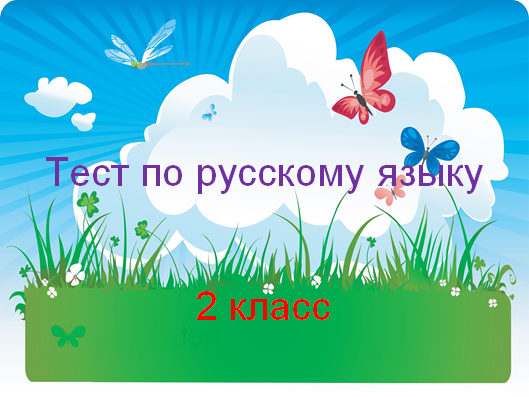 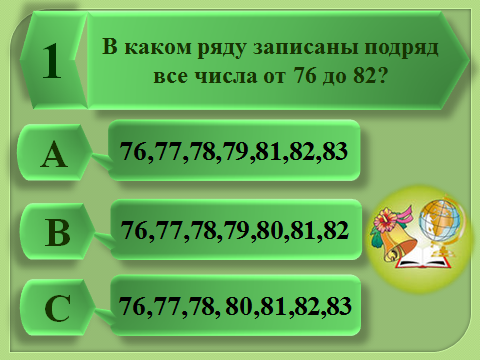 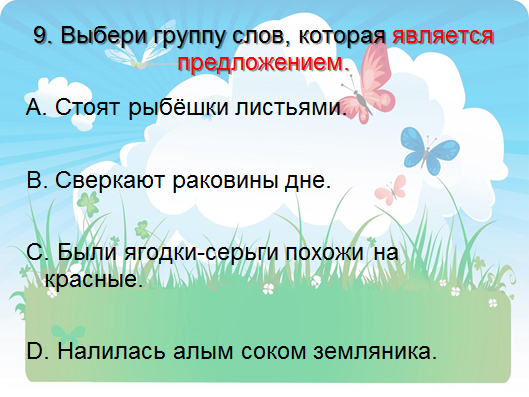 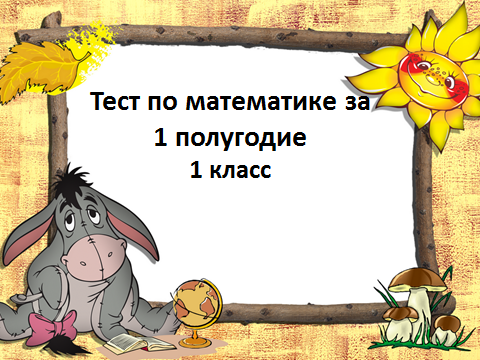 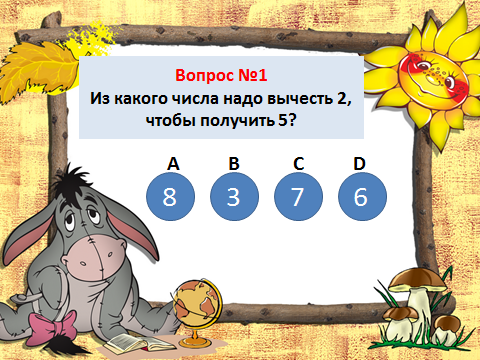 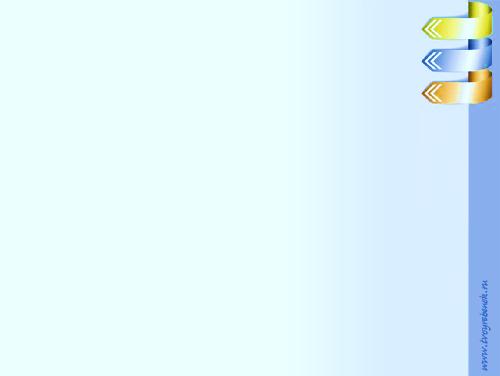 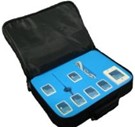 Модульная система 
экспериментов PROLog
1
Это программно-аппаратный комплекс, обеспечивающий сбор и обработку данных экспериментов в области различных дисциплин естественно-научной области начальной, основной и средней школы, а также первичных дисциплин учреждений начального, среднего и высшего профессионального образования.
On-line
(прямой режим)
Off-line
(автономный  режим)
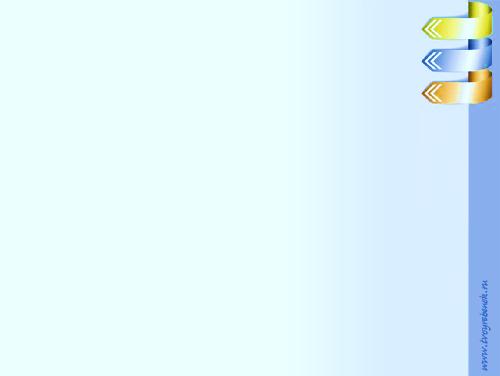 Лабораторная работа №1
		Измерение температуры воздуха
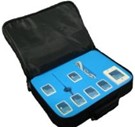 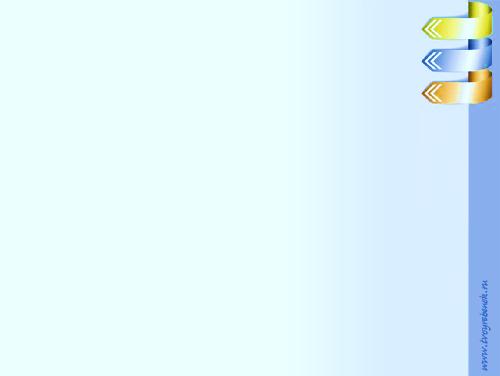 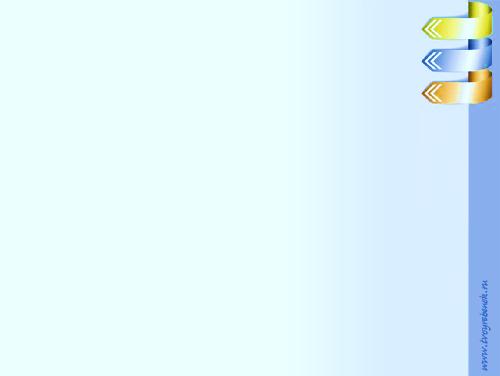 Лабораторная работа №2
		Измерение температуры воздуха
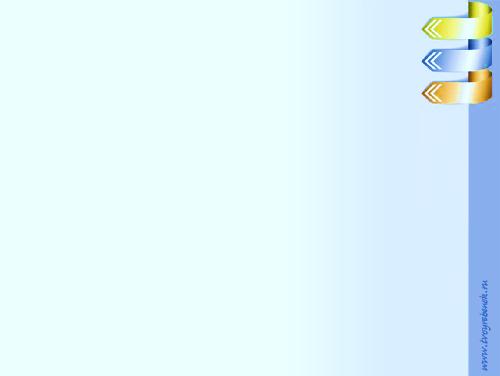 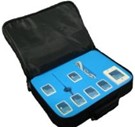 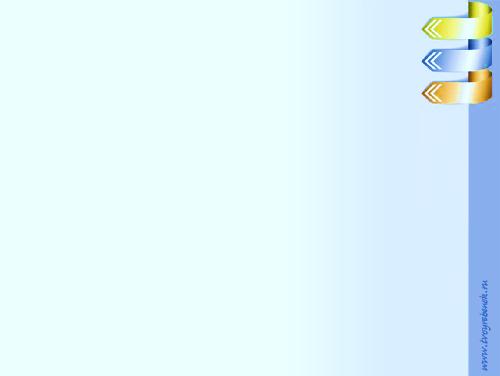 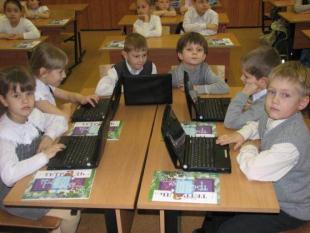 Ноутбук
Проверка техники чтения, интерактивные тесты
Тренажеры для изучения таблицы сложения 
и таблицы умножения
Интерактивные упражнения по формированию 
орфографической зоркости
Выход в АСУ РСО, работа 
с электронным журналом
Свободный доступ к  разнообразным 
информационным ресурсам
www.themegallery.com
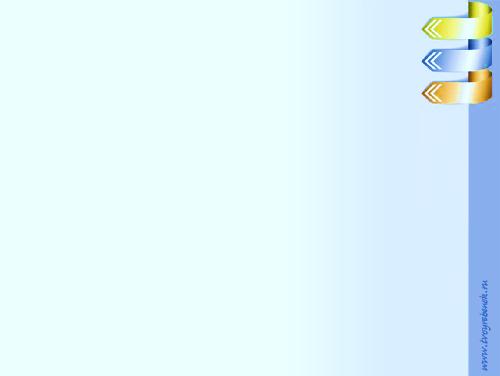 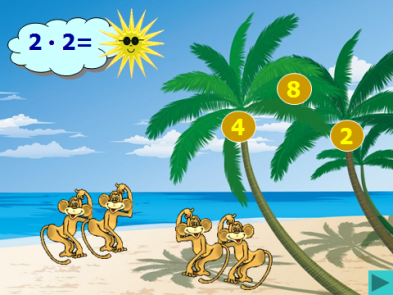 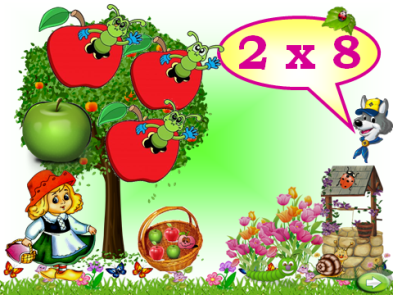 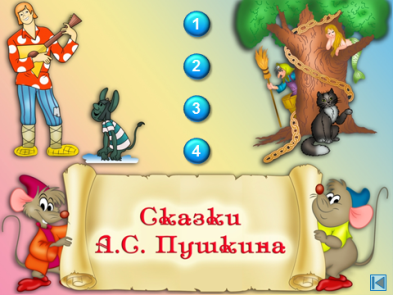 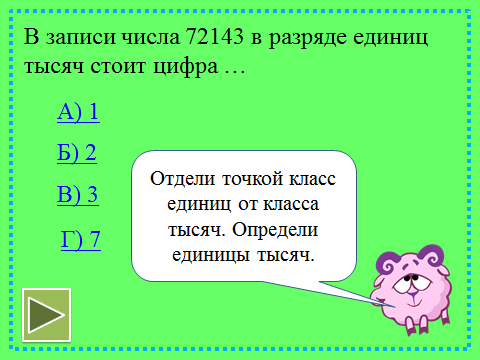 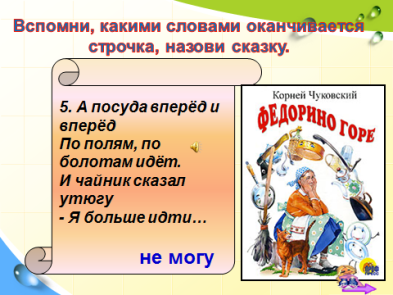 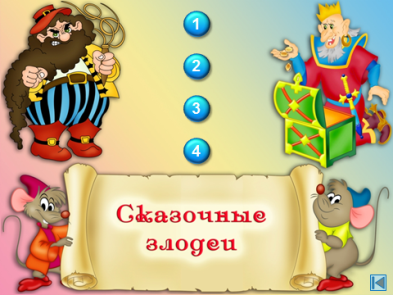 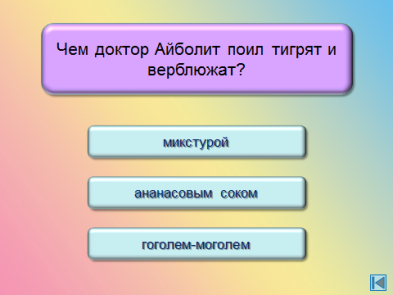 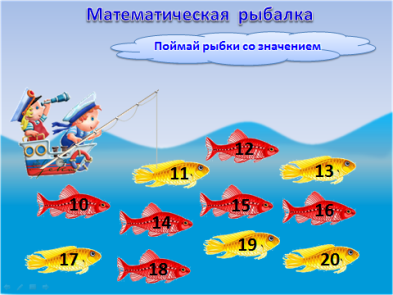 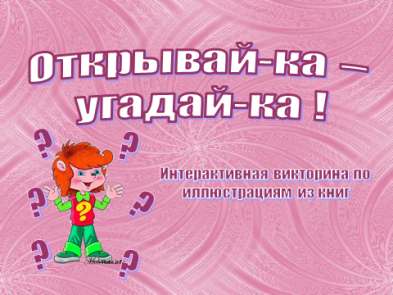 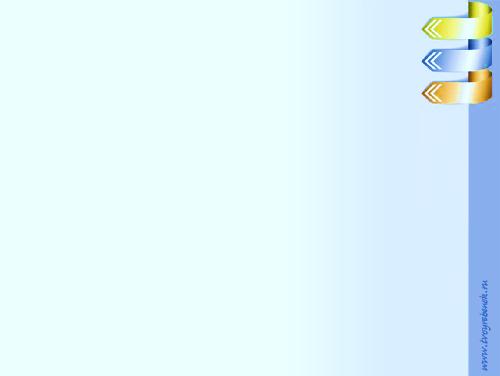 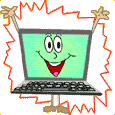 Непрерывное время работы с техническими средствами обучения
(СанПиН от1 сентября 2011года)